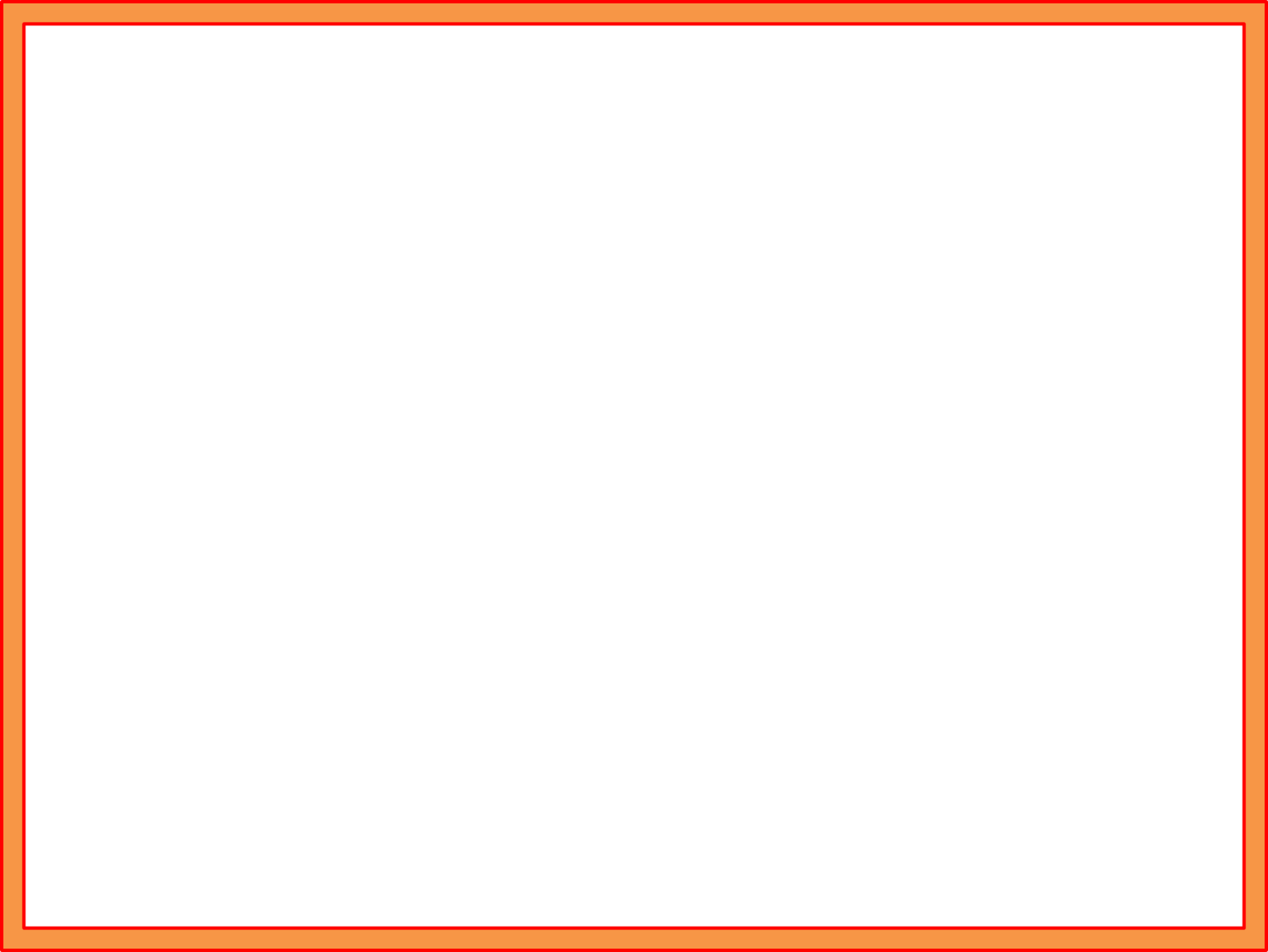 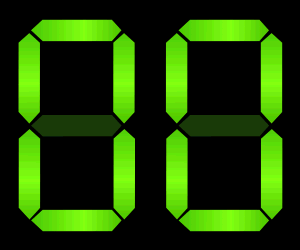 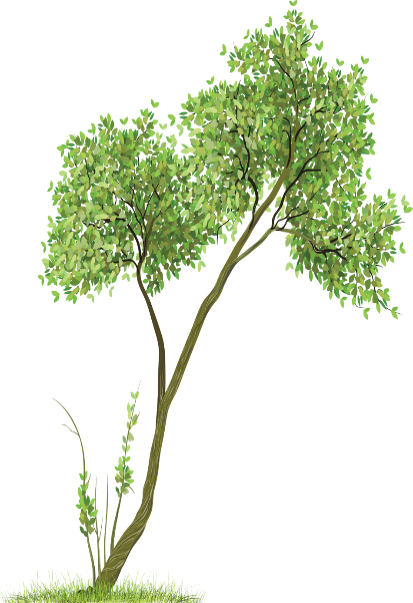 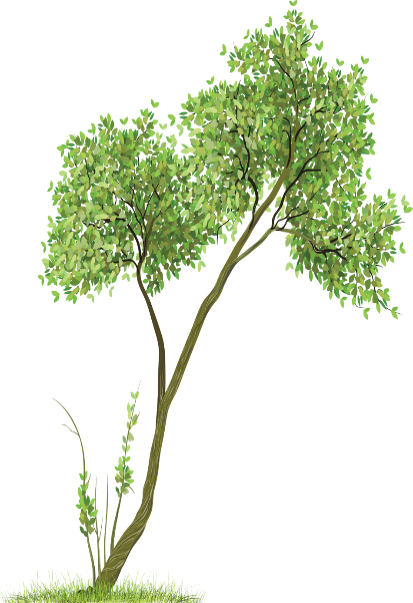 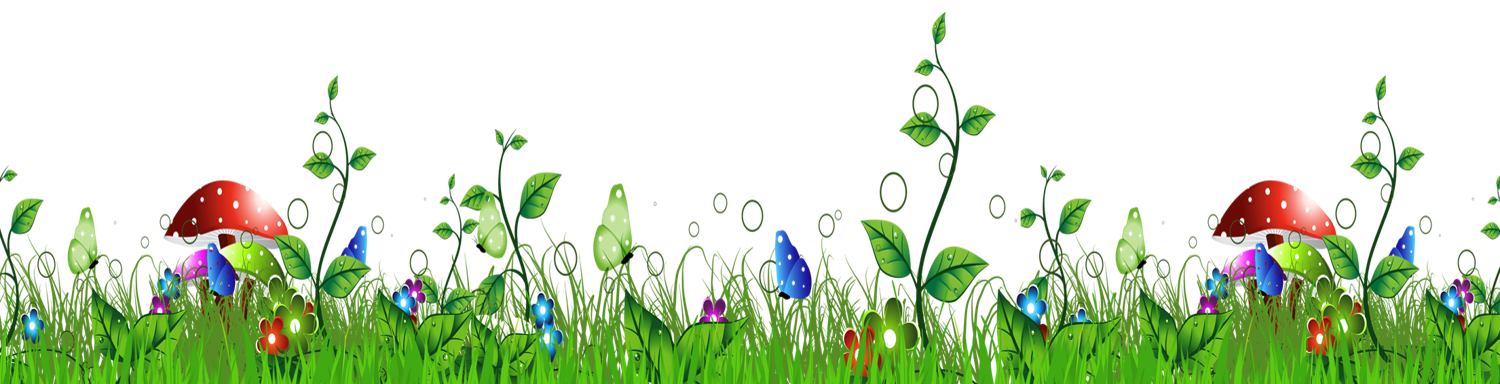 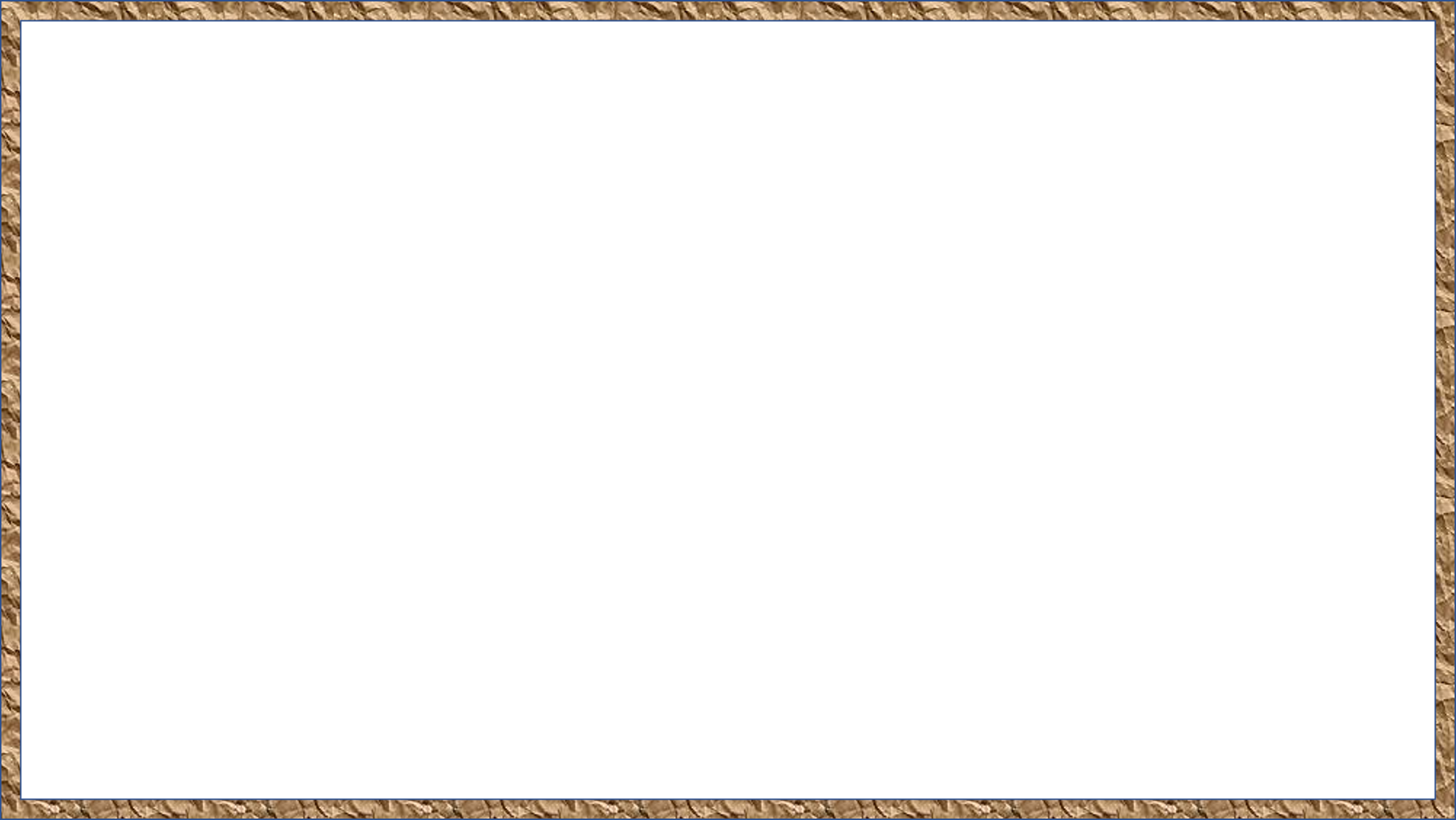 কোম্পানীগঞ্জ অনলাইন স্কুলের পক্ষ থেকে
আজকের পাঠে 
 সবাইকে শুভেচ্ছা
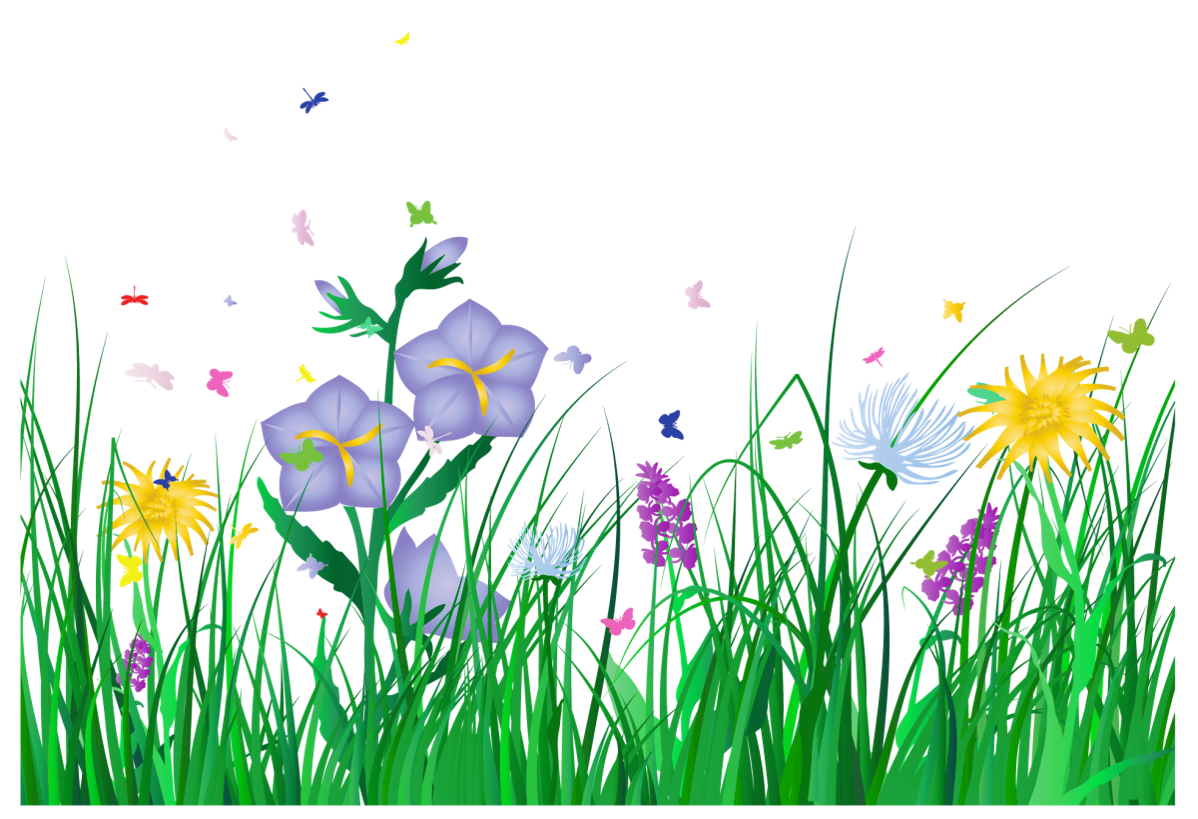 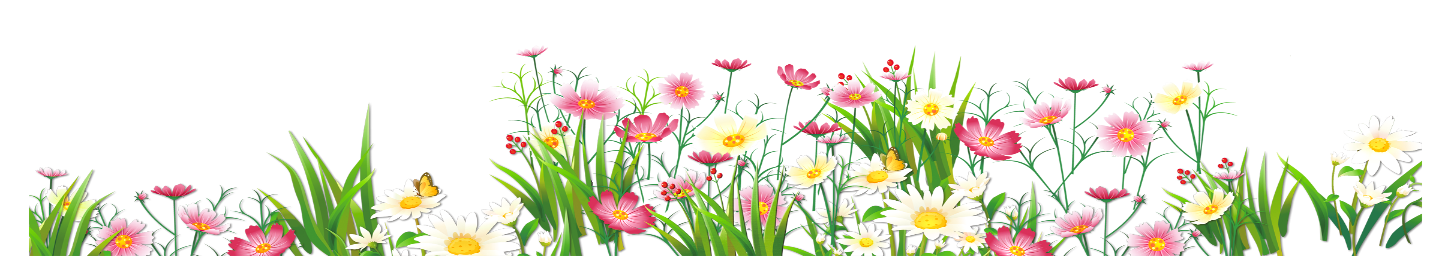 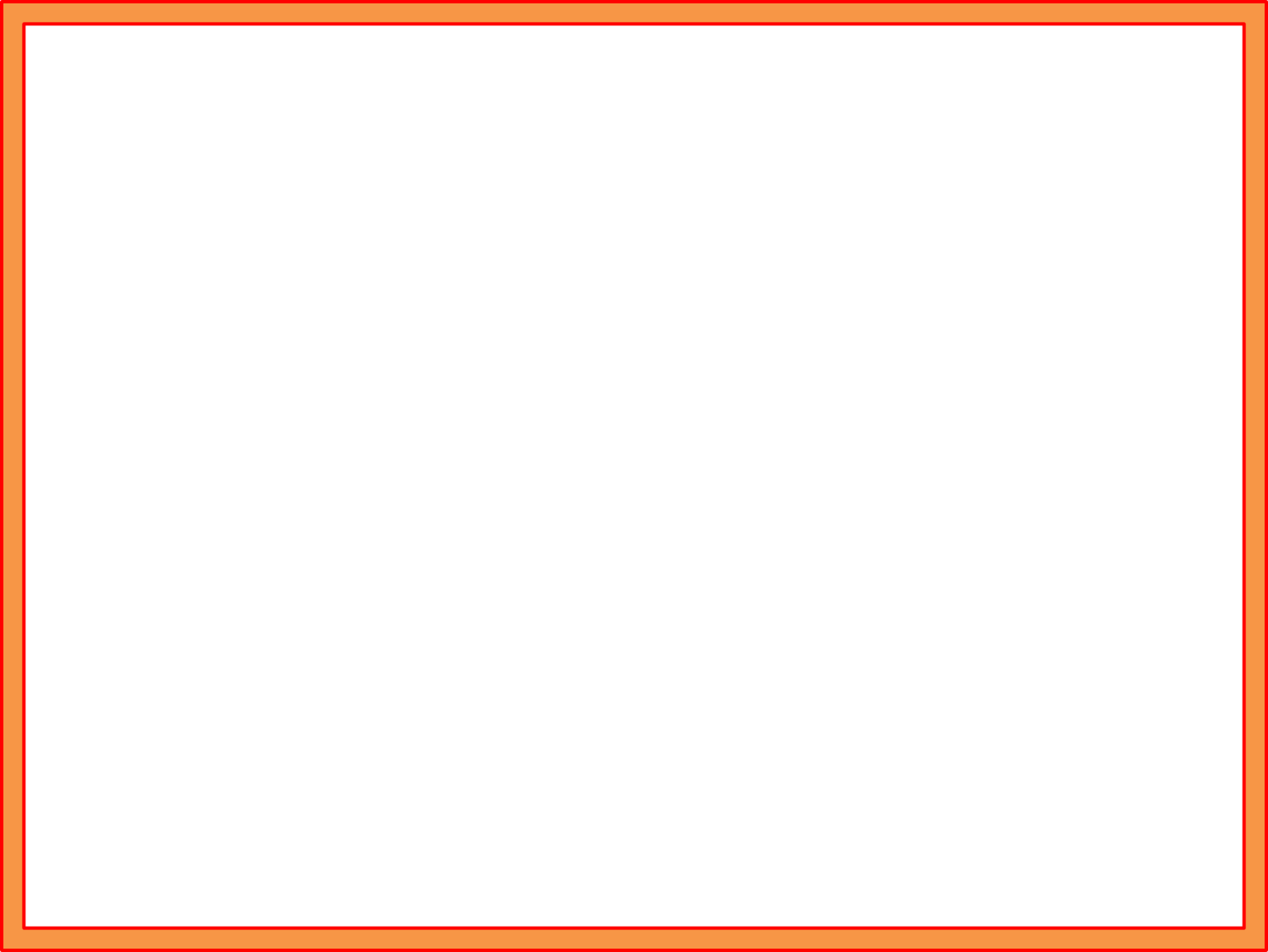 শিক্ষক পরিচিতি
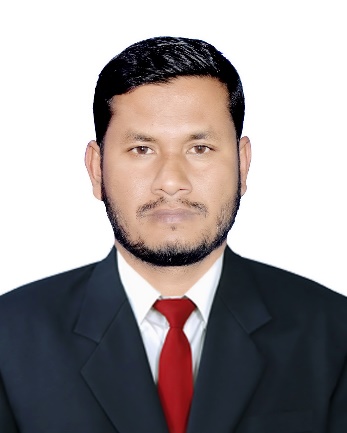 মোঃ সাজ্জাদুর রহমান
সহকারী শিক্ষক,
জালিয়ারপাড় সরকারি প্রাথমিক বিদ্যালয়,
কোম্পানীগঞ্জ,সিলেট।
www.mdsazzadur13@gmail.com
পাঠ পরিচিতি
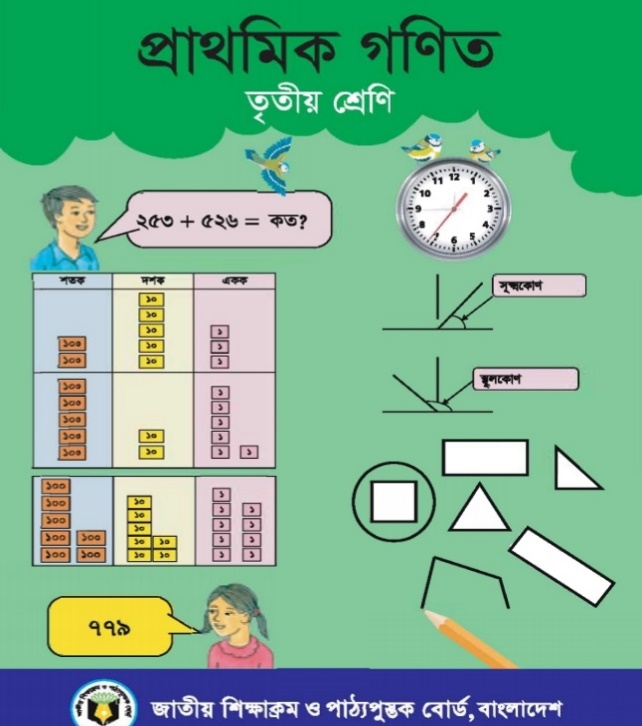 বিষয়ঃ প্রাথমিক গণিত
শ্রেণিঃ তৃতীয় 
পাঠঃ সংখ্যা 
পাঠ্যাংশঃ 
সংখ্যা গণনা (১০১-১০০০০)
ছবিতে কয়টি পাখি আছে ?
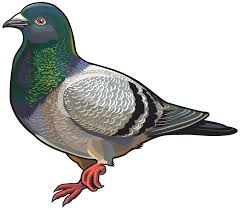 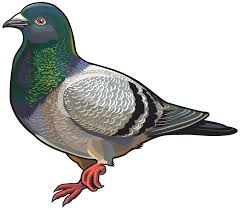 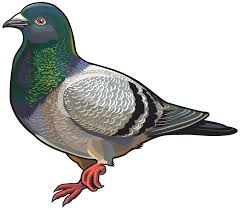 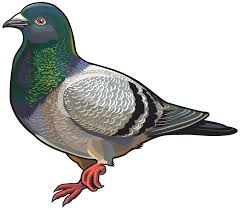 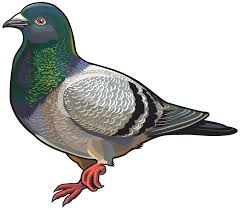 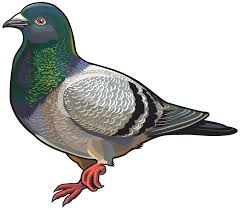 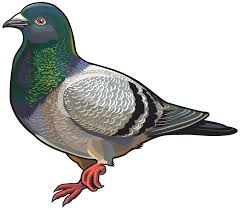 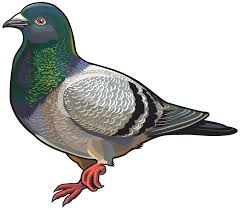 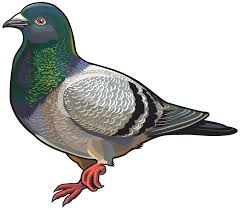 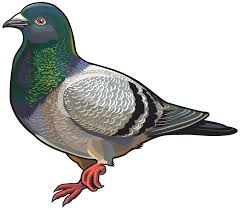 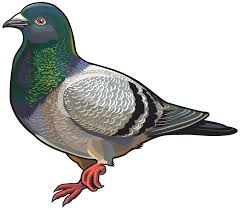 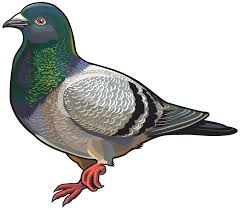 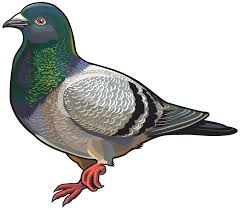 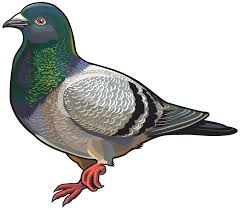 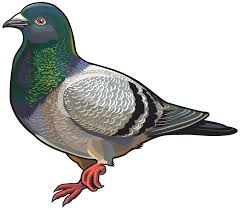 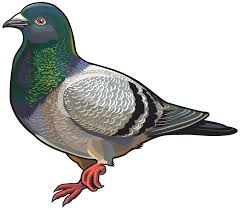 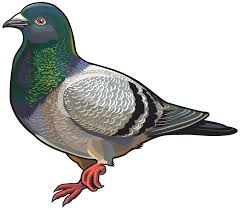 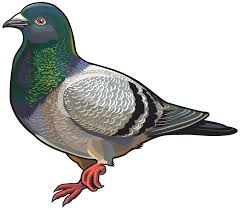 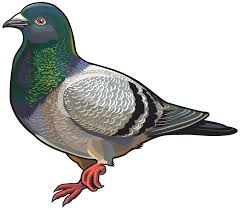 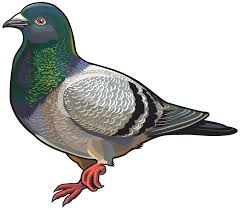 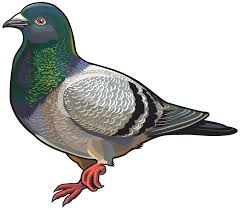 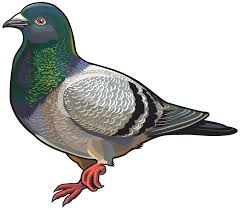 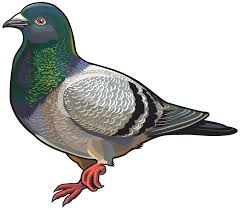 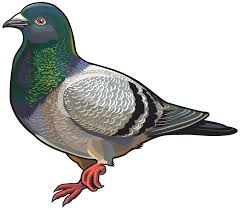 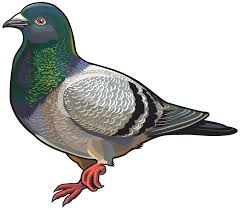 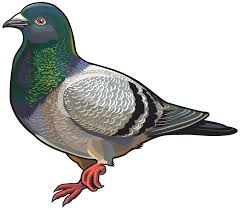 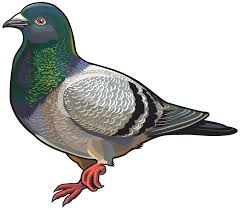 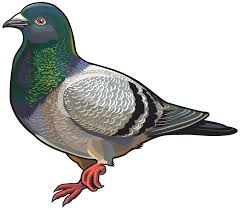 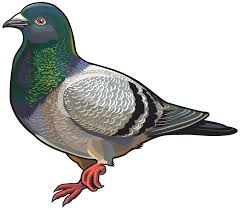 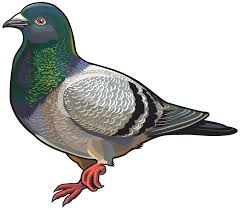 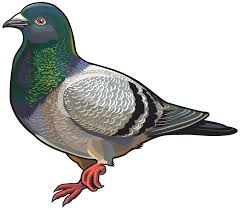 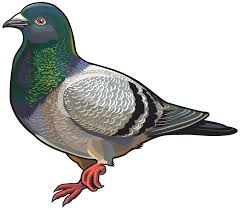 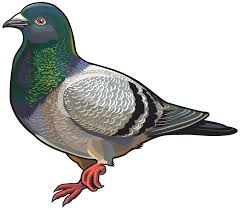 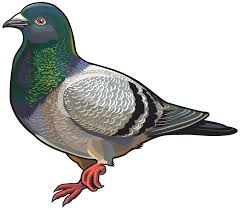 আজকের পাঠ
সংখ্যার গণনা
পাঠ্যাংশঃ সংখ্যা গণনা (১০১………১০০০০)
শিখনফল
২ .২. ১-দশ ও শতের গুচ্ছ তৈরি করতে পারবে এবং তাদের সাহায্যে ১০০০০ পর্যন্ত উপকরণ গননা করতে পারবে। 
২. ২ .২ শত ও হাজারের গুচ্ছ তৈরি করতে পারবে এবং তাদের সাহায্যে ১০০০০ পর্যন্ত উপকরণ গণনা করতে পারবে।
এখানে কয়টি বল আছে ?
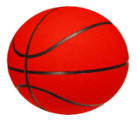 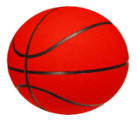 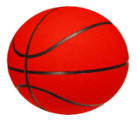 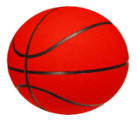 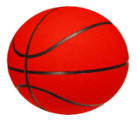 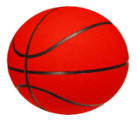 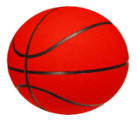 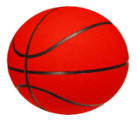 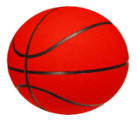 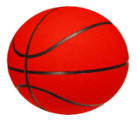 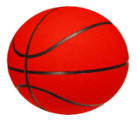 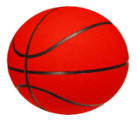 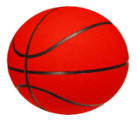 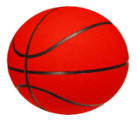 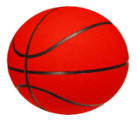 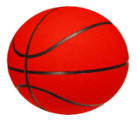 এখানে ৩২ টি বল আছে
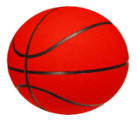 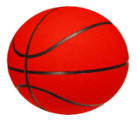 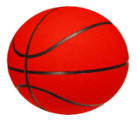 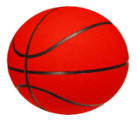 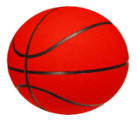 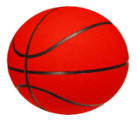 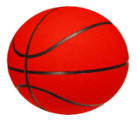 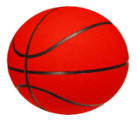 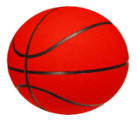 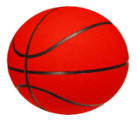 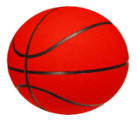 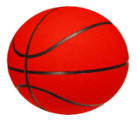 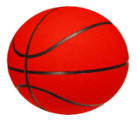 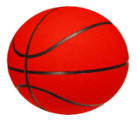 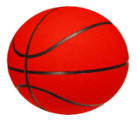 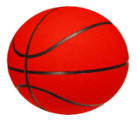 এখানে কয়টি অরেঞ্জ আছে ?
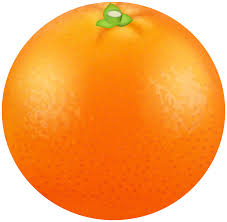 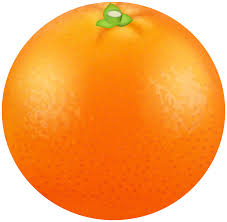 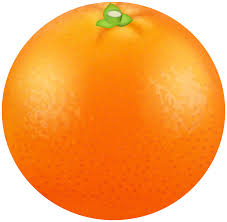 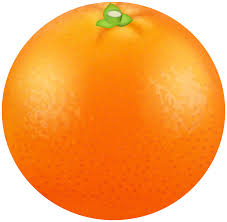 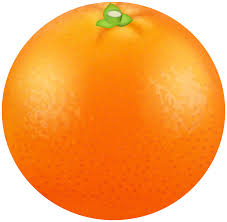 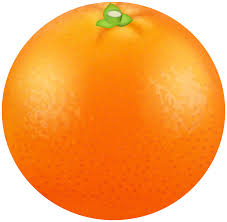 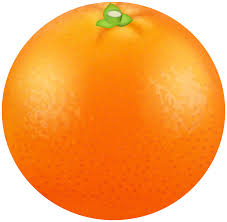 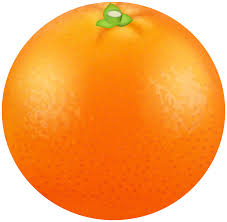 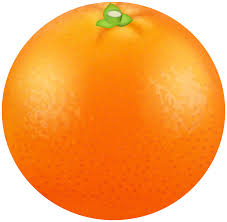 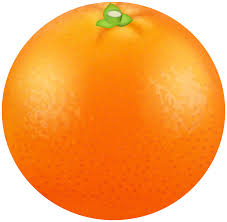 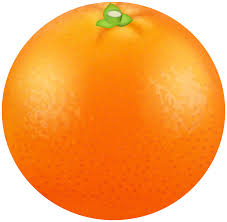 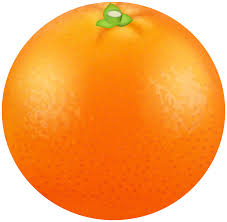 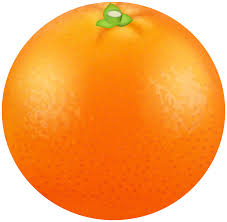 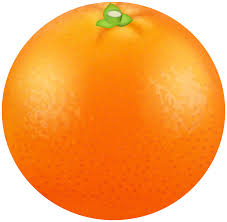 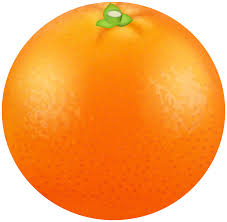 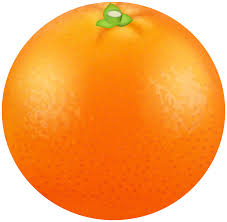 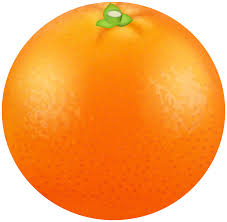 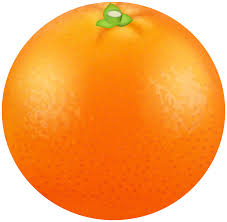 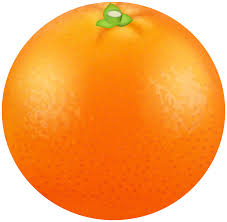 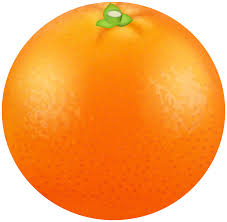 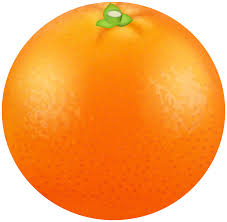 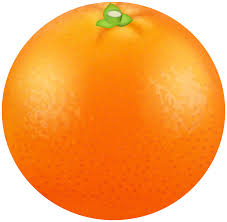 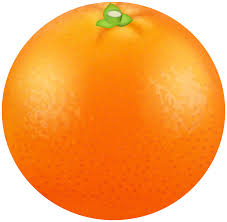 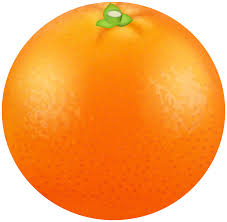 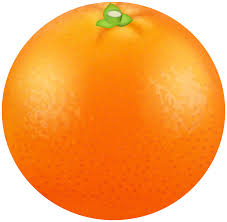 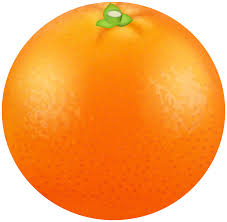 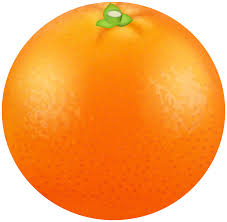 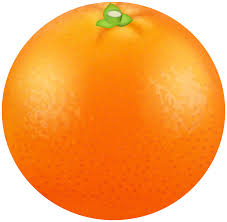 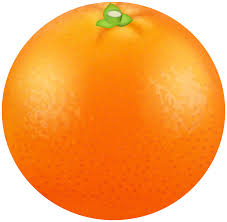 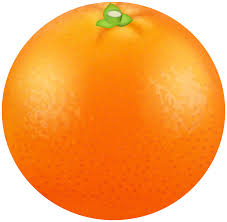 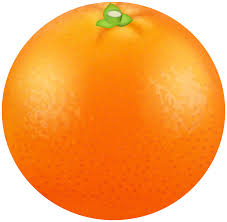 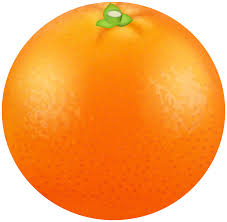 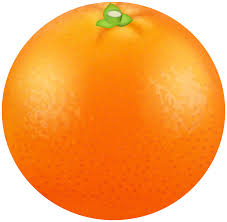 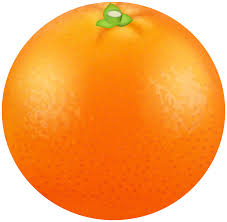 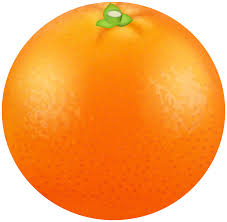 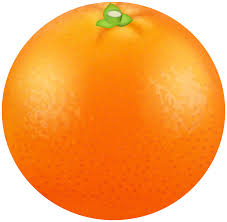 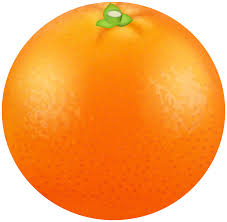 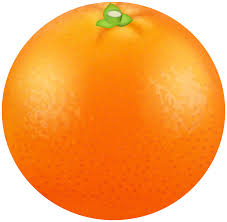 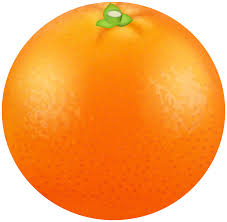 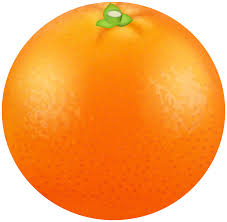 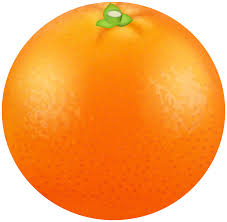 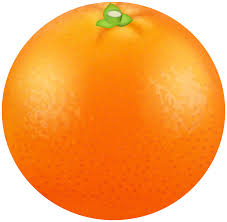 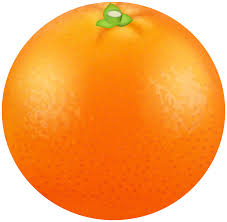 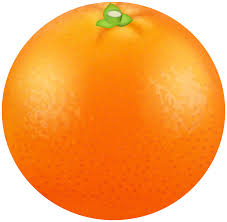 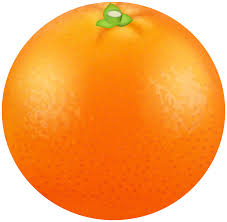 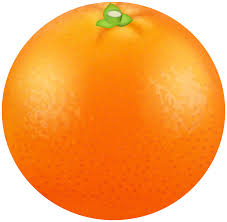 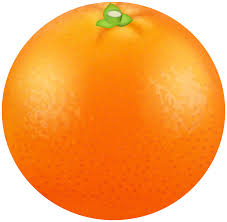 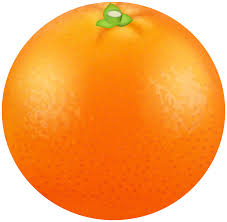 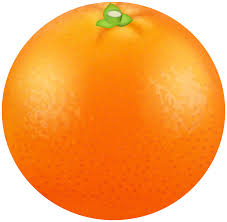 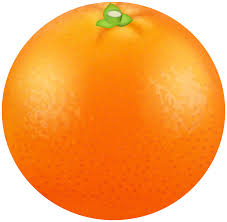 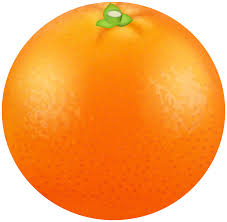 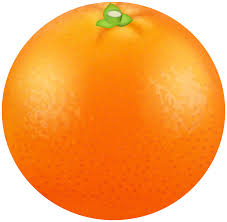 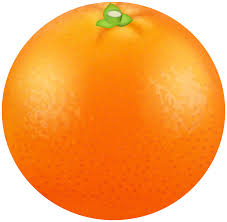 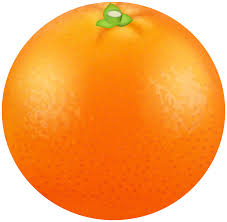 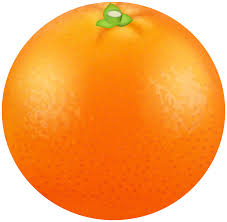 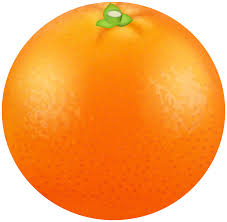 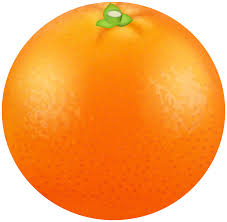 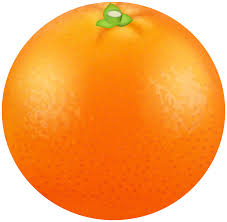 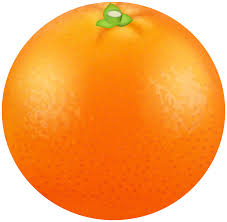 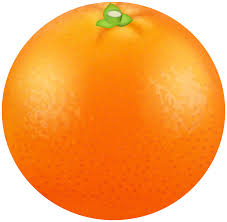 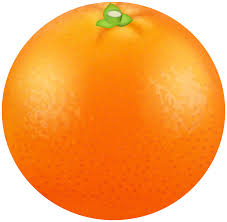 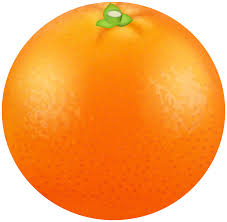 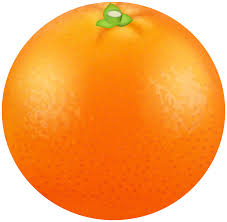 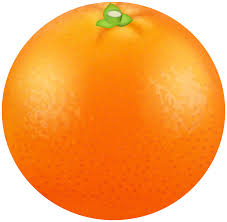 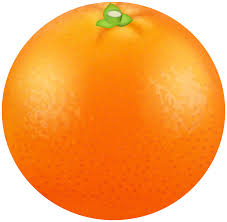 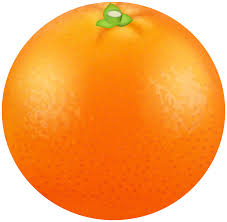 এখানে কত গুলো মার্বেল আছে ?
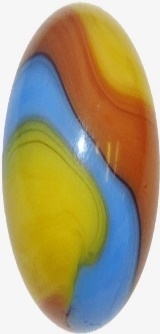 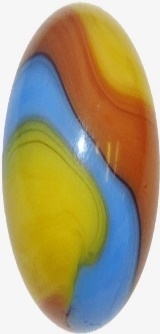 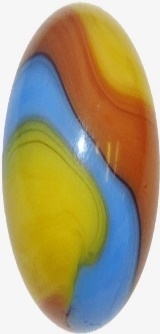 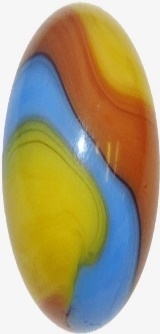 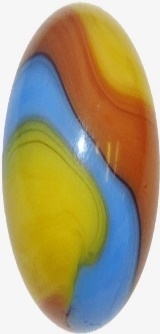 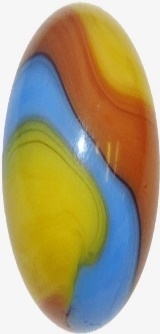 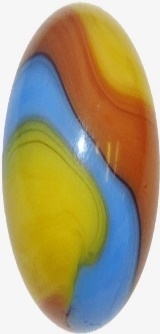 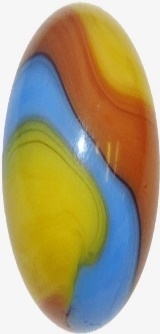 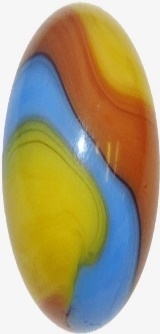 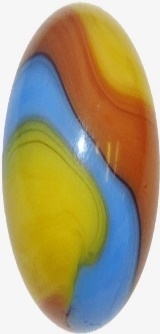 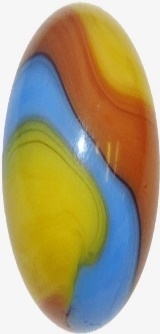 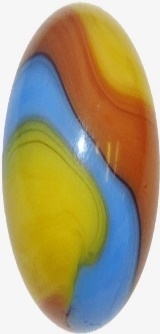 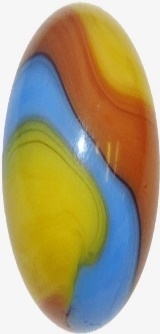 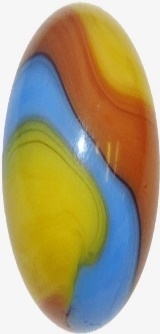 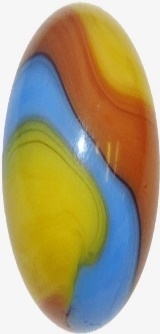 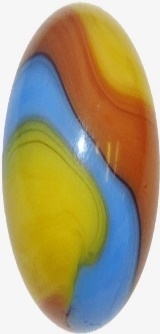 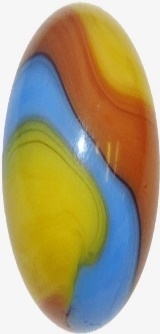 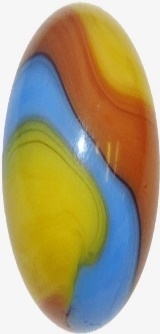 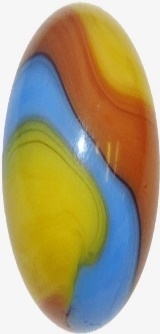 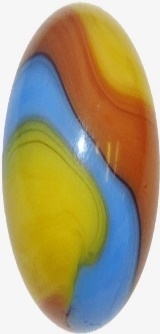 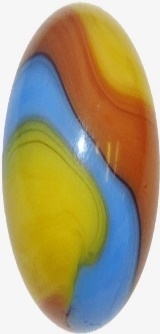 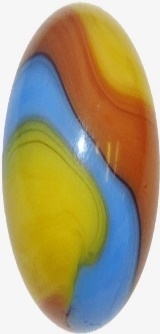 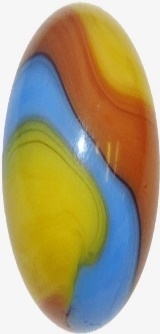 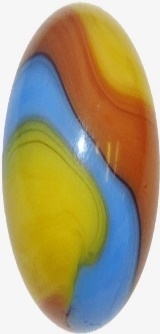 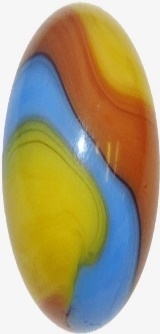 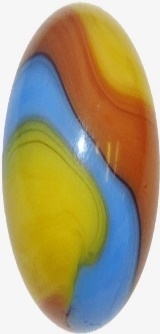 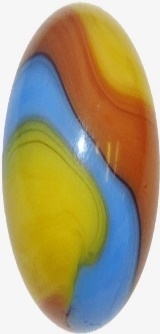 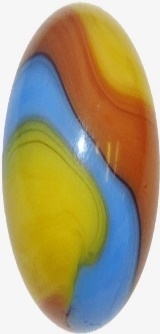 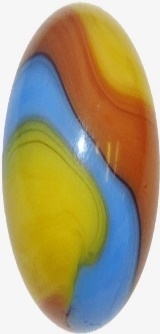 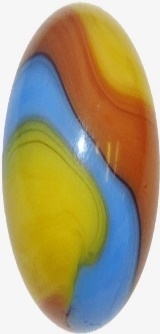 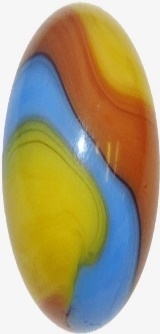 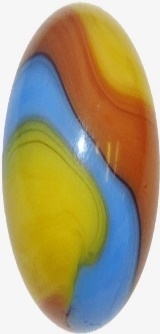 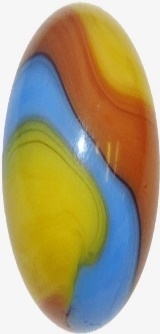 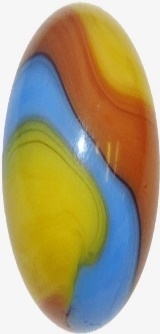 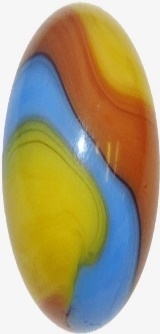 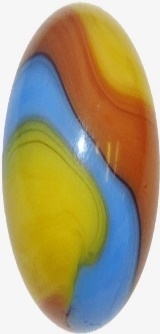 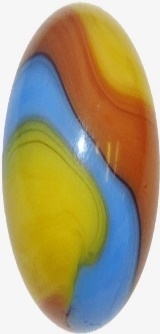 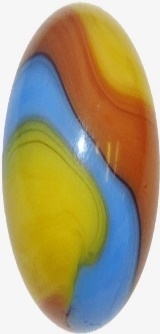 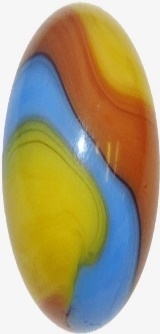 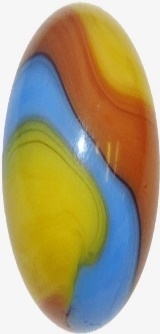 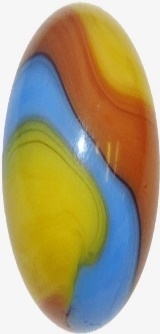 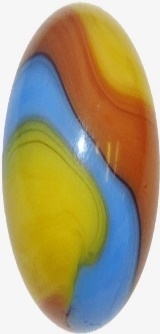 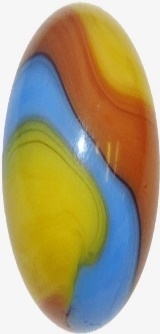 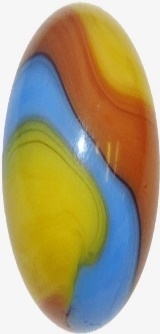 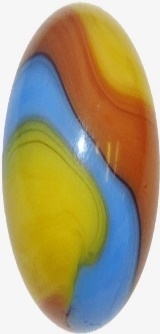 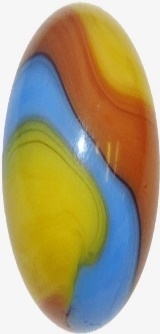 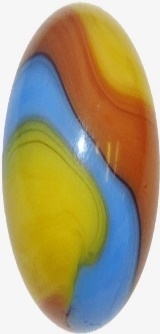 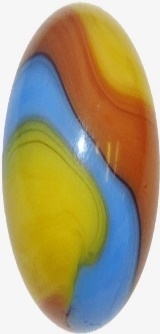 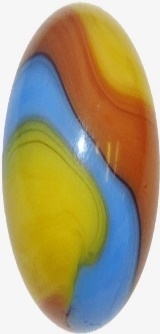 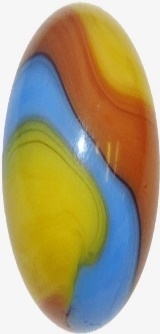 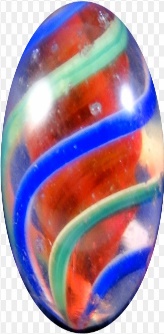 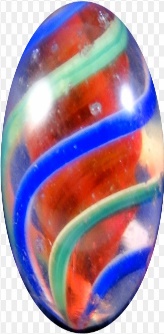 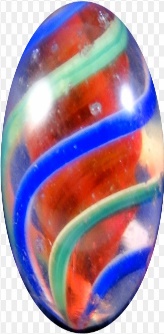 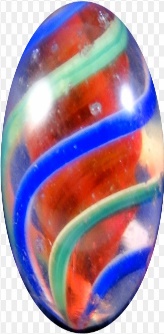 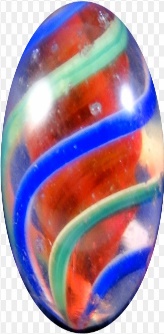 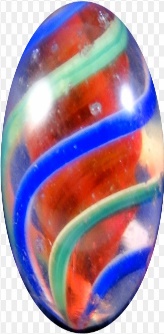 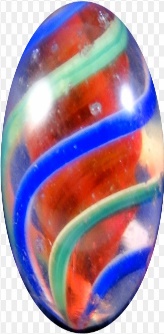 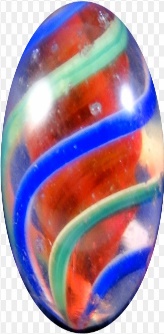 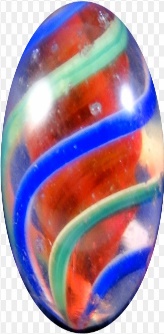 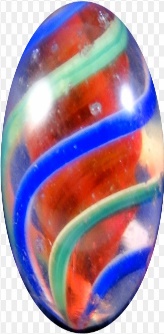 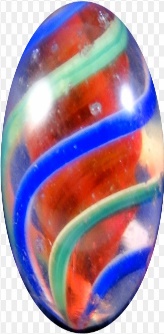 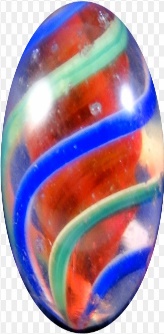 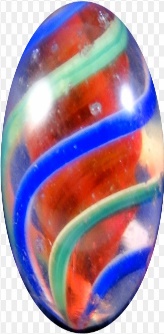 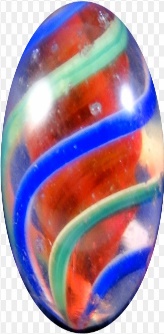 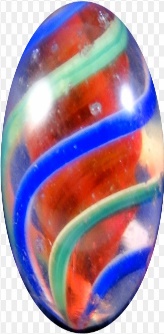 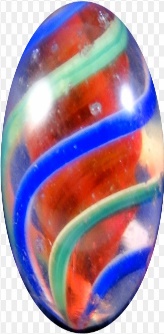 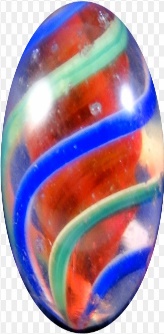 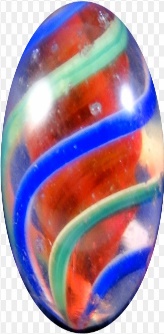 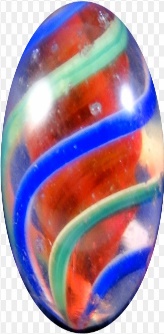 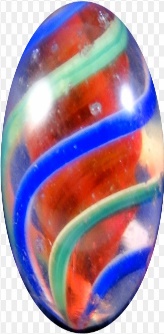 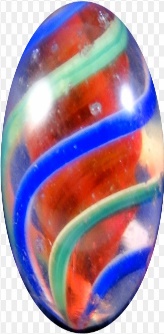 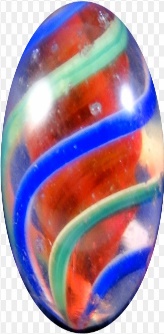 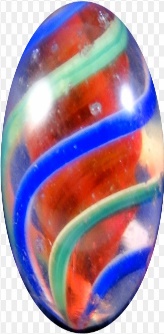 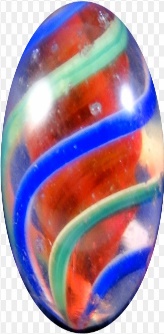 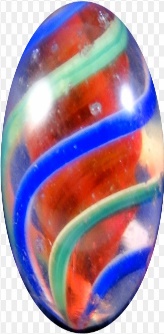 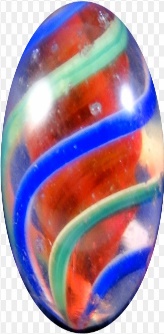 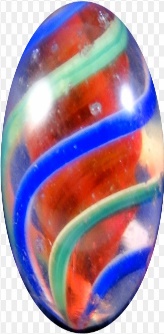 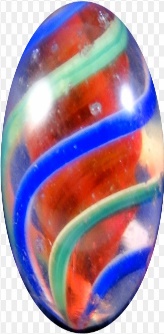 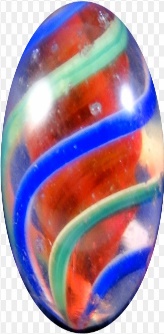 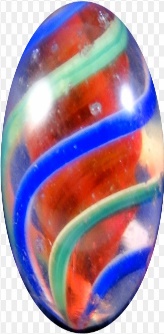 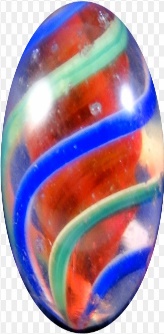 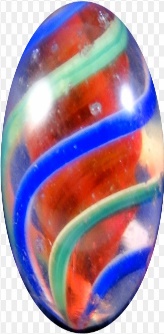 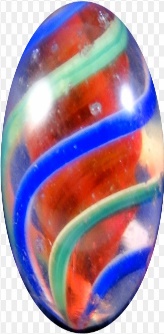 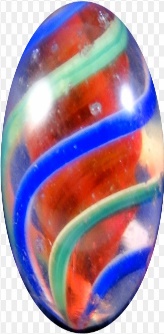 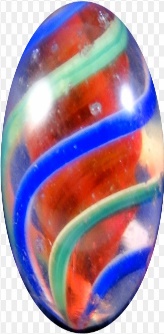 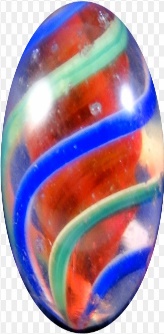 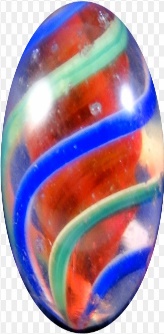 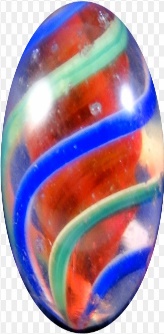 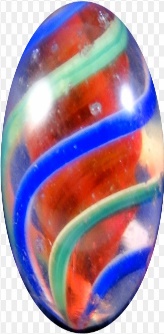 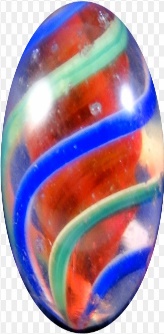 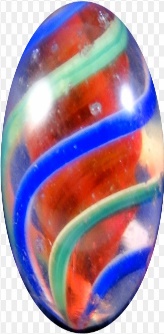 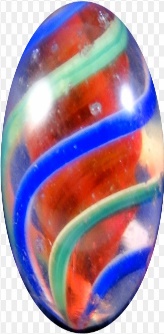 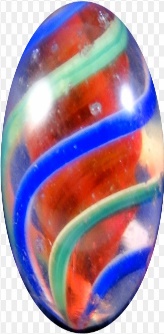 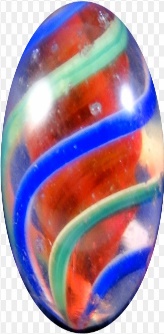 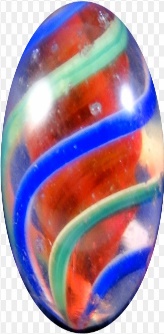 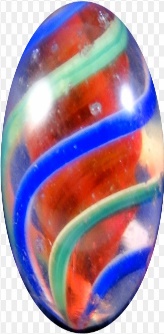 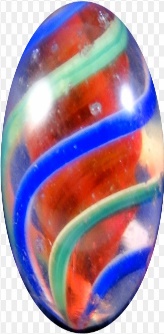 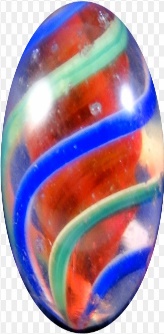 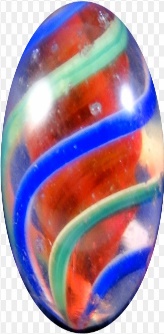 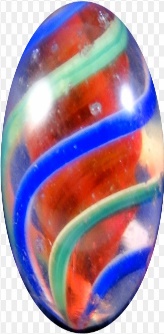 ১০
২০
৫০
৭০
৩০
৯০
১০০
৪০
৮০
৬০
পাঠ্যবইয়ে সংযোগ
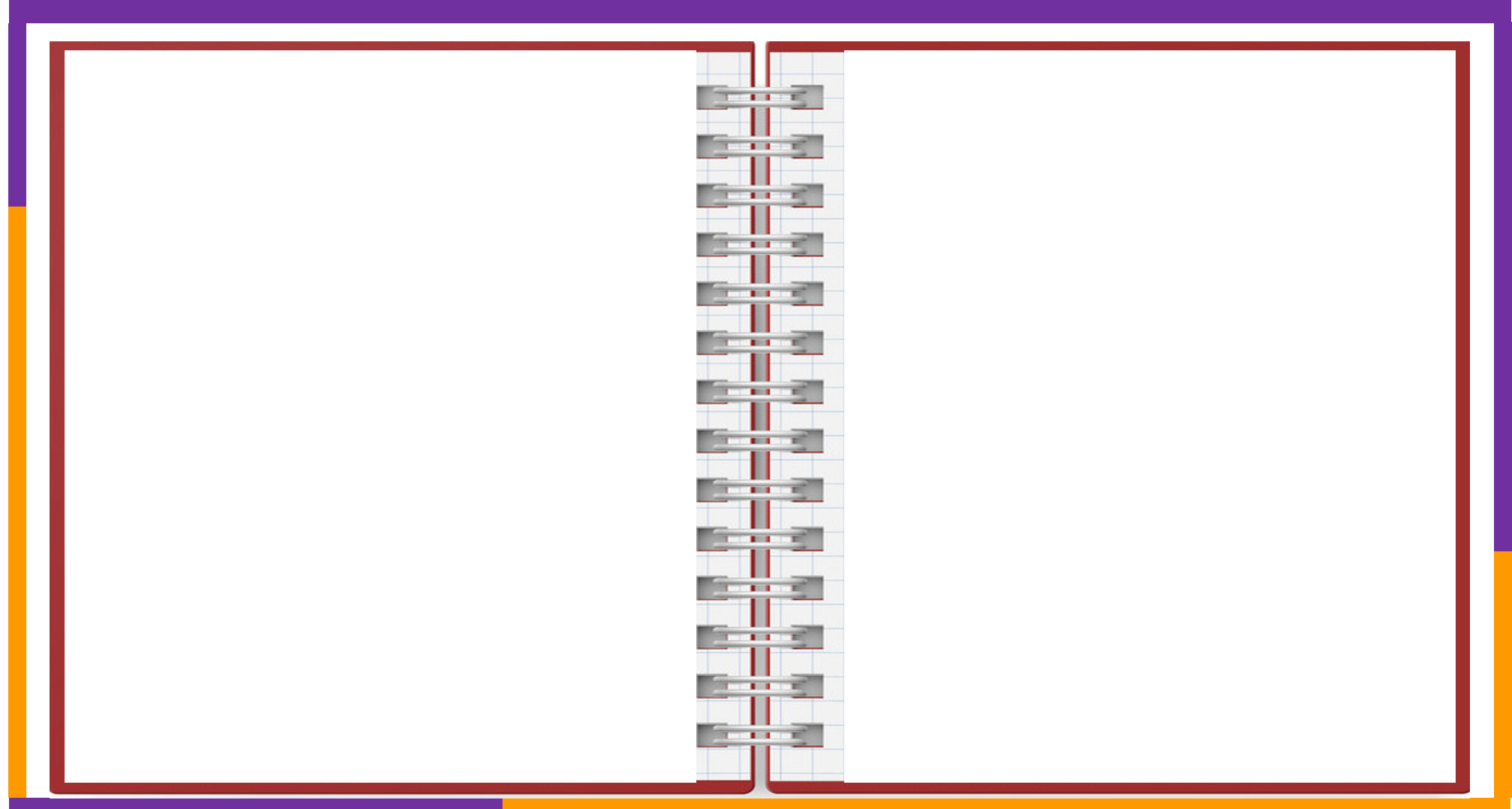 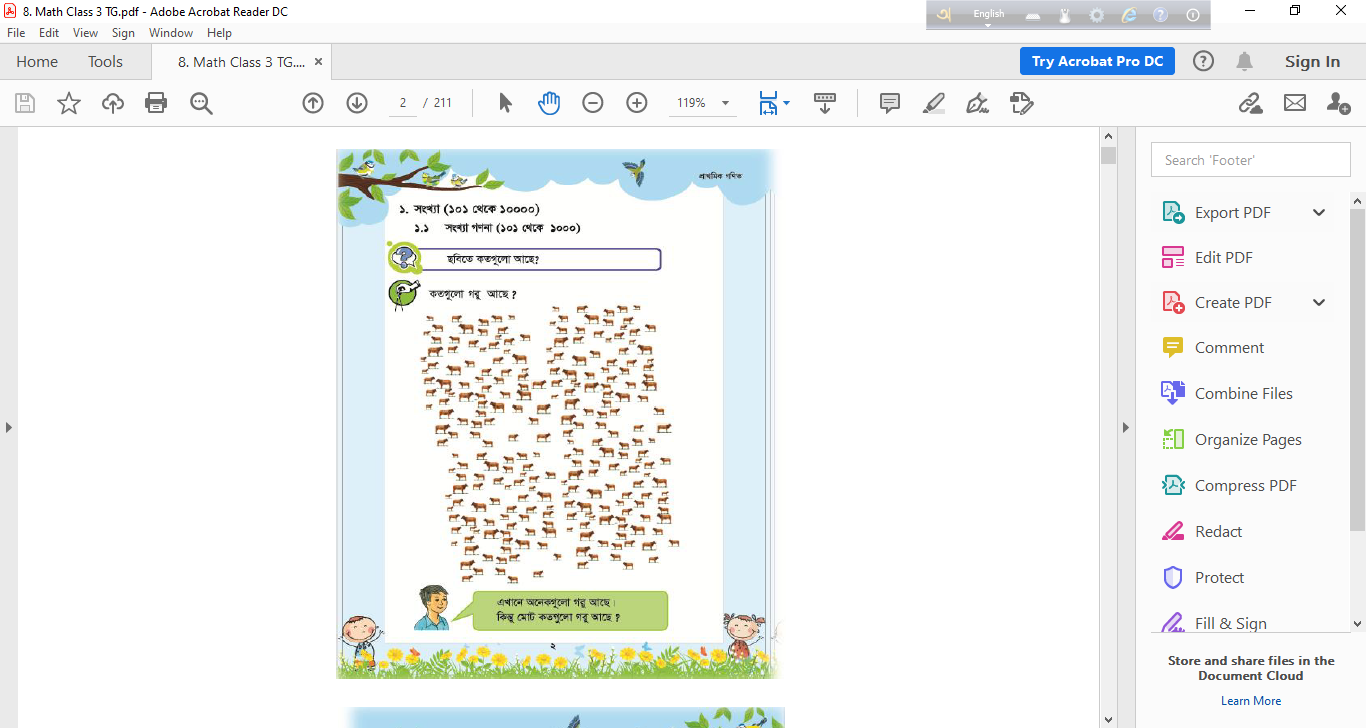 এখন তোমরা তোমাদের গণিত বইয়ের ২ নম্বর পৃষ্ঠা বের কর
এখানে কয়টি গরু আছে?
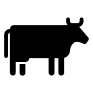 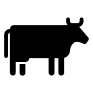 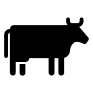 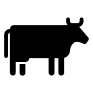 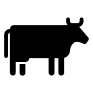 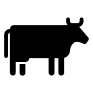 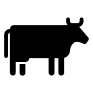 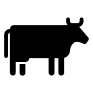 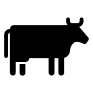 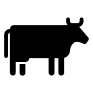 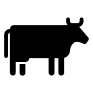 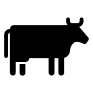 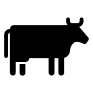 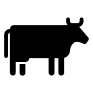 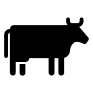 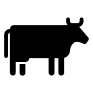 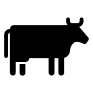 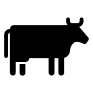 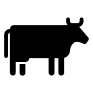 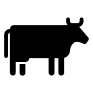 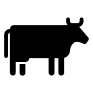 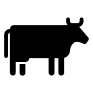 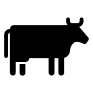 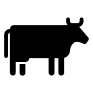 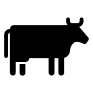 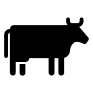 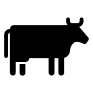 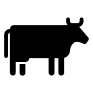 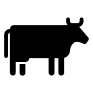 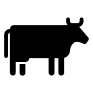 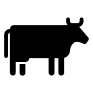 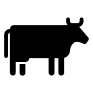 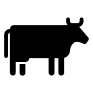 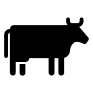 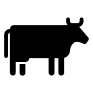 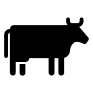 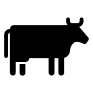 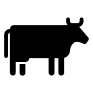 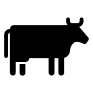 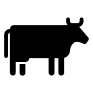 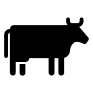 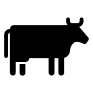 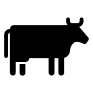 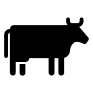 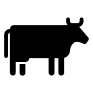 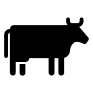 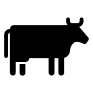 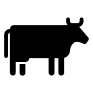 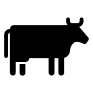 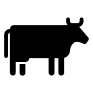 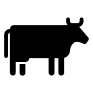 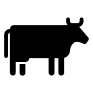 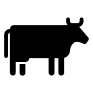 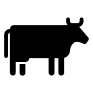 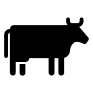 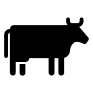 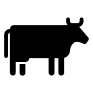 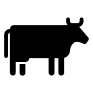 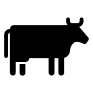 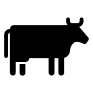 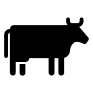 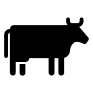 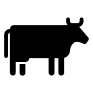 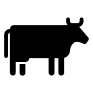 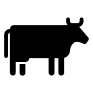 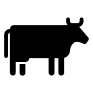 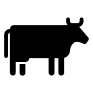 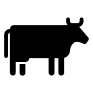 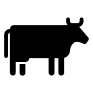 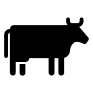 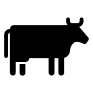 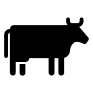 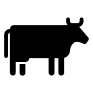 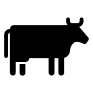 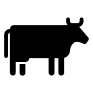 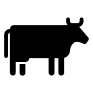 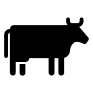 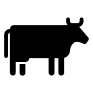 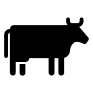 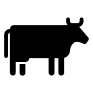 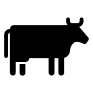 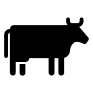 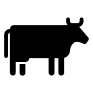 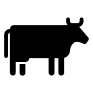 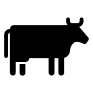 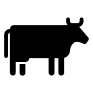 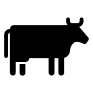 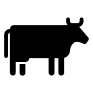 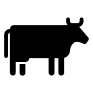 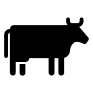 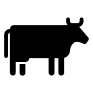 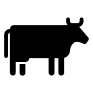 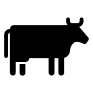 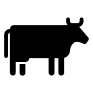 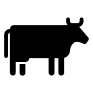 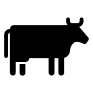 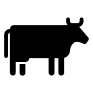 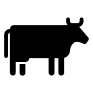 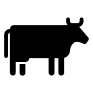 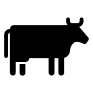 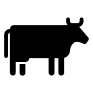 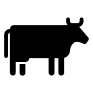 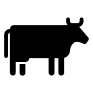 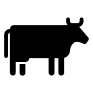 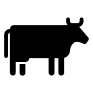 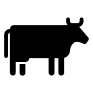 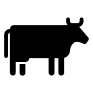 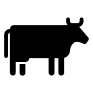 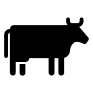 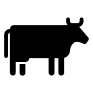 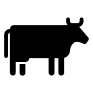 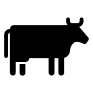 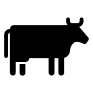 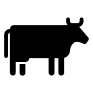 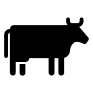 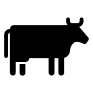 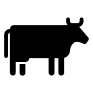 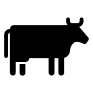 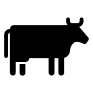 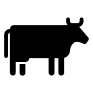 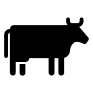 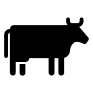 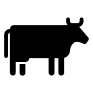 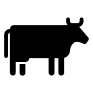 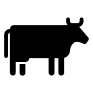 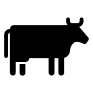 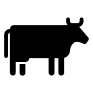 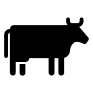 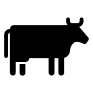 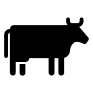 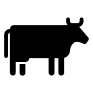 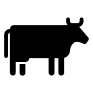 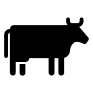 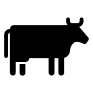 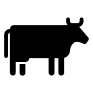 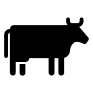 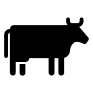 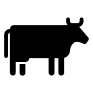 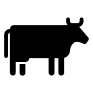 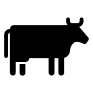 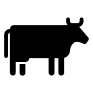 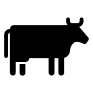 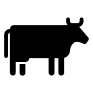 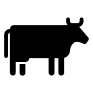 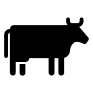 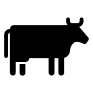 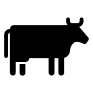 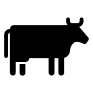 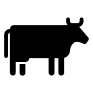 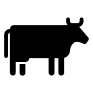 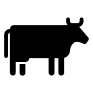 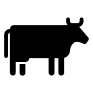 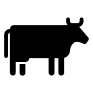 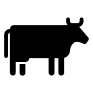 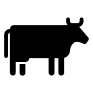 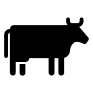 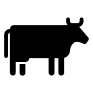 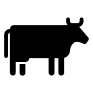 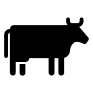 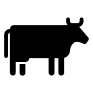 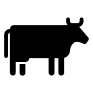 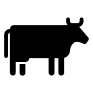 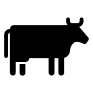 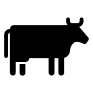 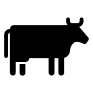 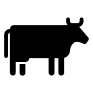 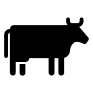 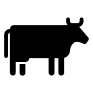 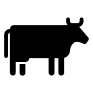 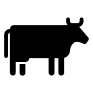 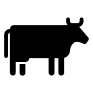 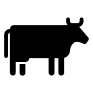 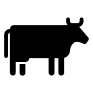 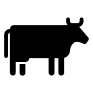 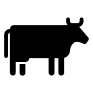 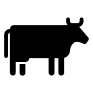 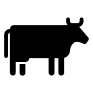 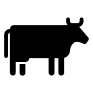 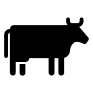 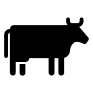 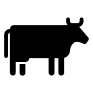 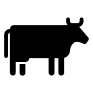 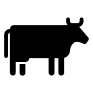 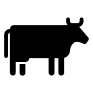 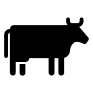 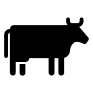 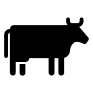 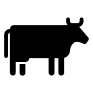 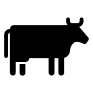 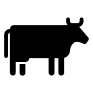 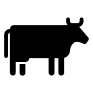 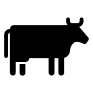 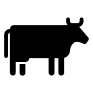 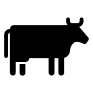 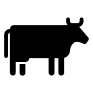 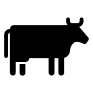 গরু সহজে কিভাবে গণনা করা যায় ?
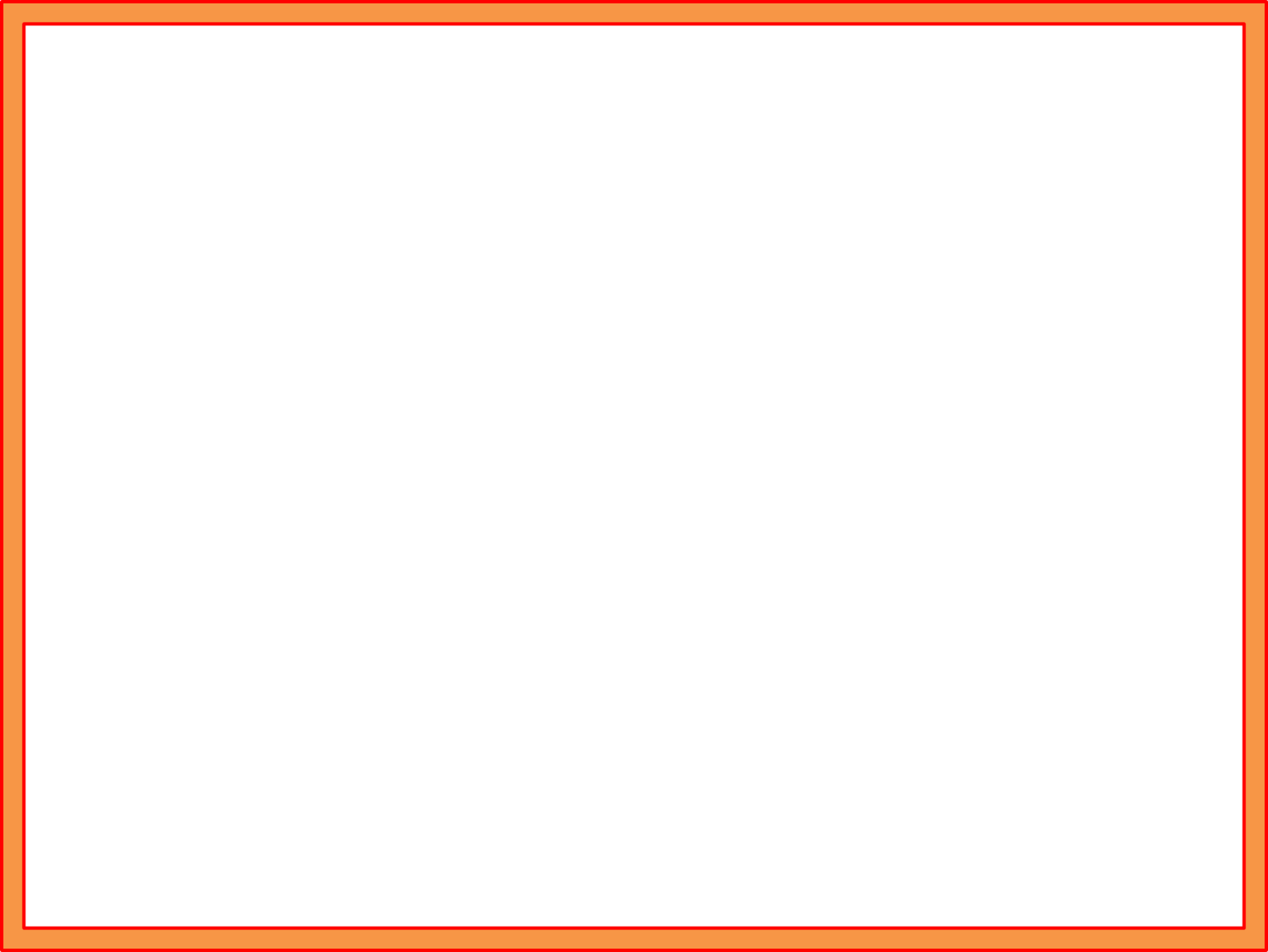 ১০-এর দল গঠন করে মোট গরুর সংখ্যা নির্ণয় করতে পারি?
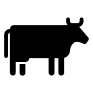 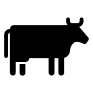 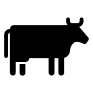 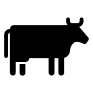 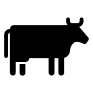 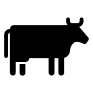 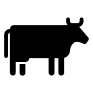 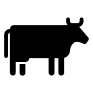 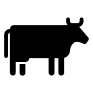 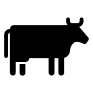 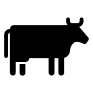 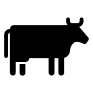 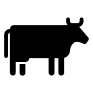 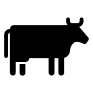 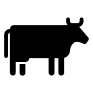 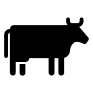 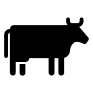 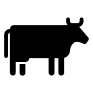 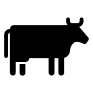 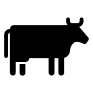 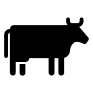 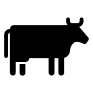 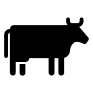 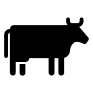 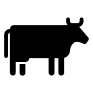 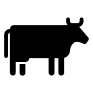 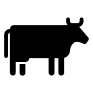 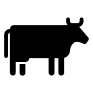 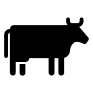 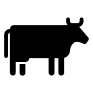 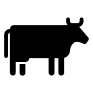 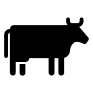 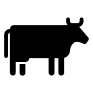 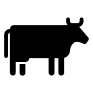 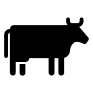 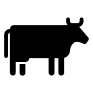 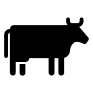 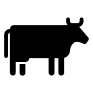 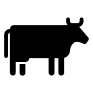 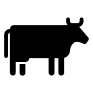 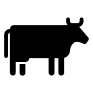 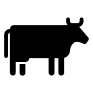 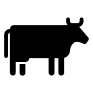 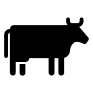 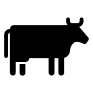 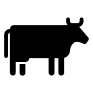 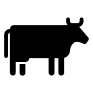 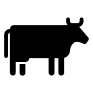 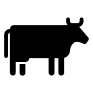 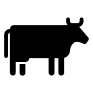 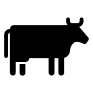 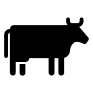 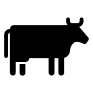 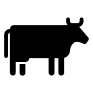 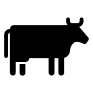 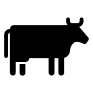 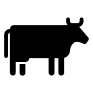 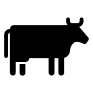 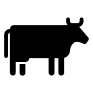 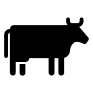 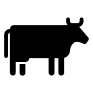 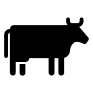 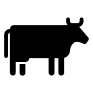 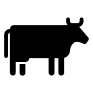 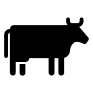 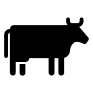 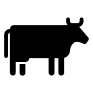 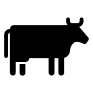 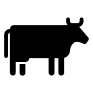 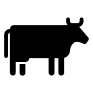 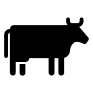 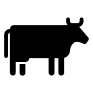 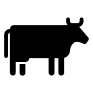 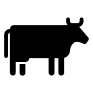 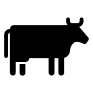 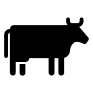 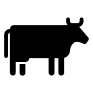 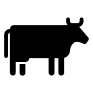 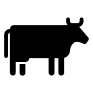 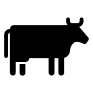 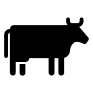 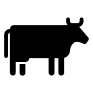 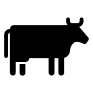 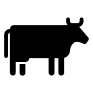 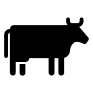 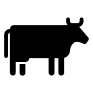 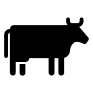 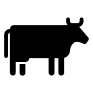 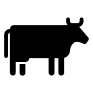 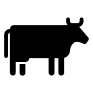 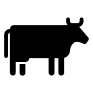 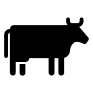 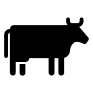 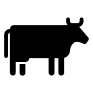 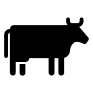 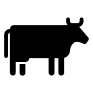 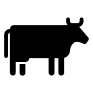 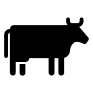 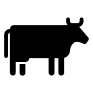 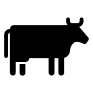 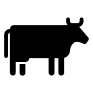 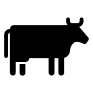 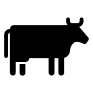 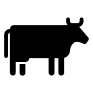 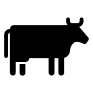 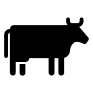 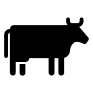 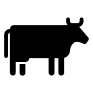 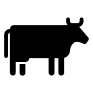 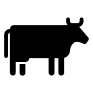 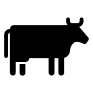 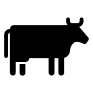 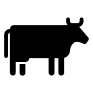 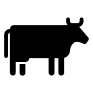 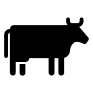 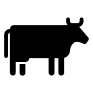 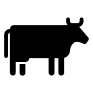 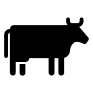 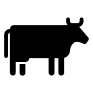 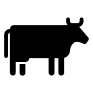 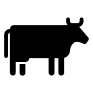 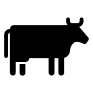 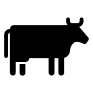 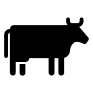 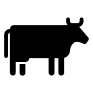 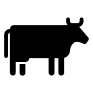 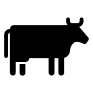 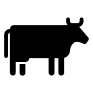 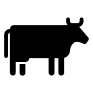 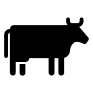 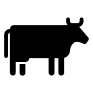 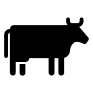 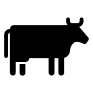 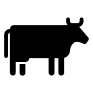 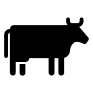 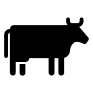 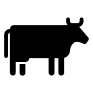 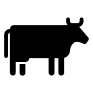 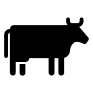 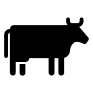 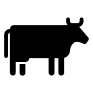 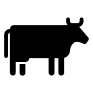 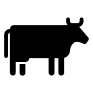 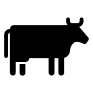 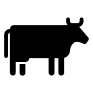 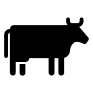 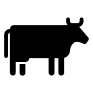 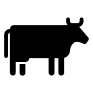 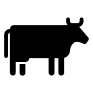 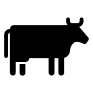 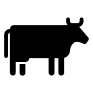 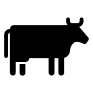 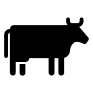 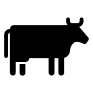 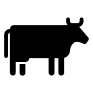 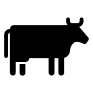 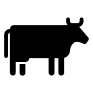 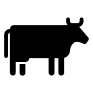 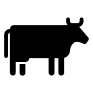 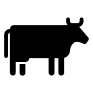 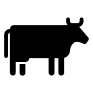 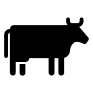 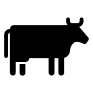 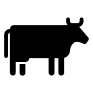 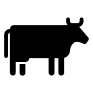 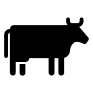 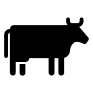 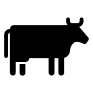 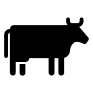 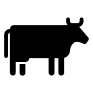 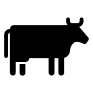 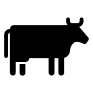 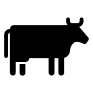 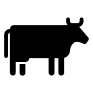 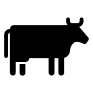 এখানে গরু আছে ১৭৫টি
দলীয় কাজ
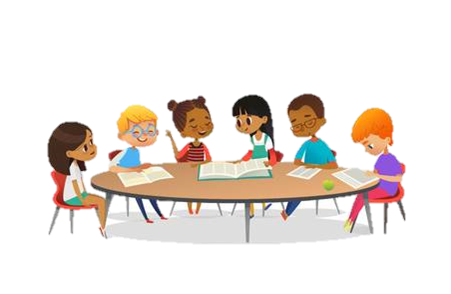 কয়টি দশে একশত হয়?
কয়টি শতকে পাঁচশত হয়?
কয়টি শতকে এক হাজার?
জোড়ায় কাজ
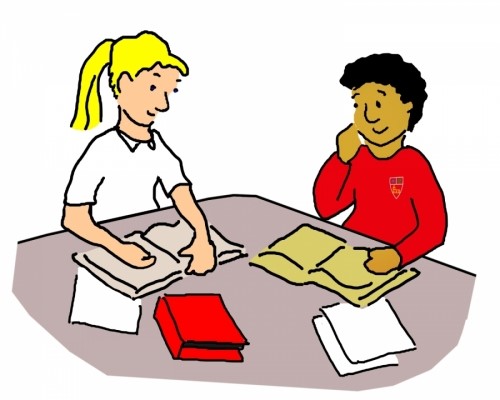 কয়টি এক হাজারে দশ হাজার হবে?
দশটি শতে কত হাজার হবে?
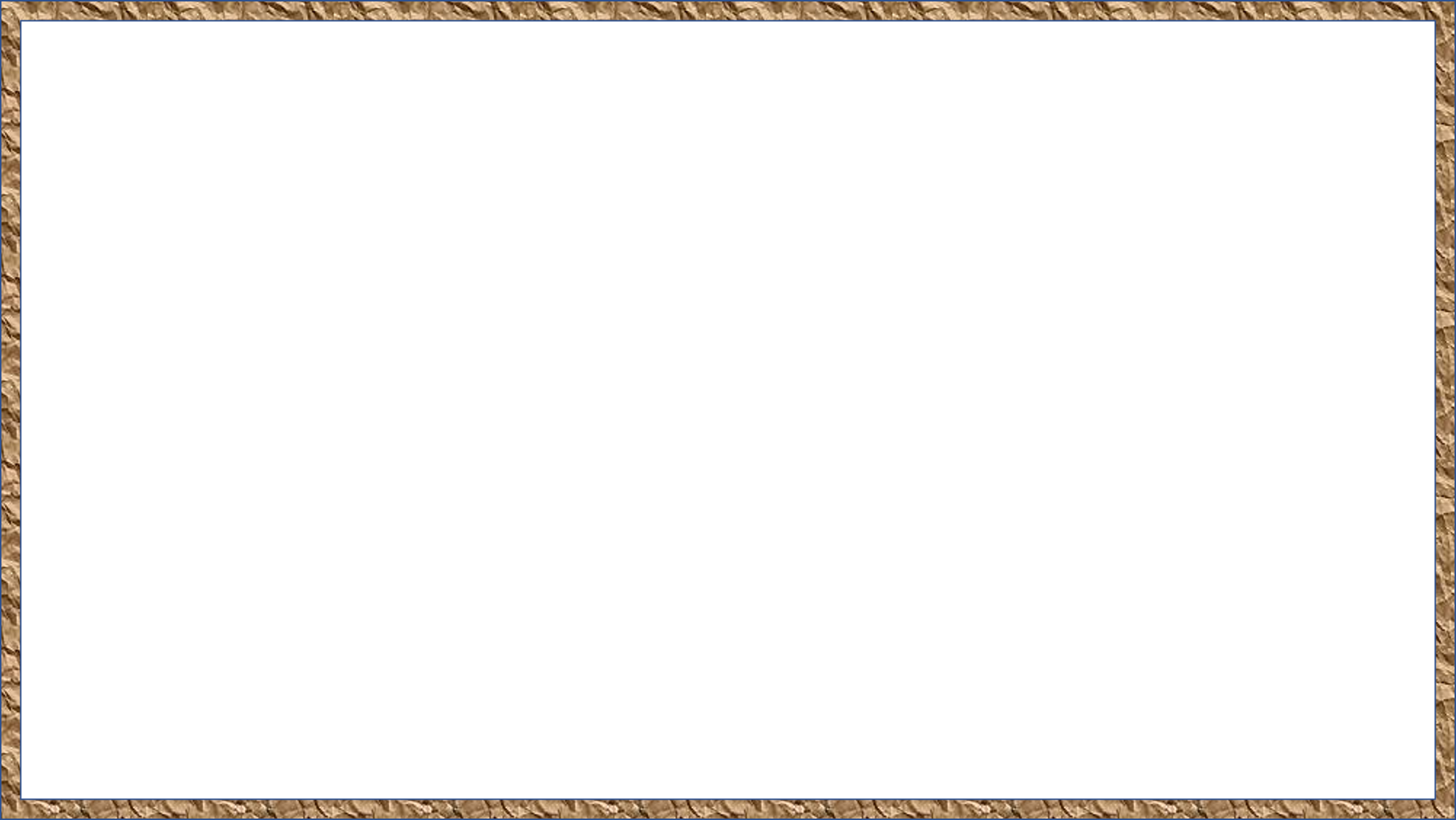 একক কাজ
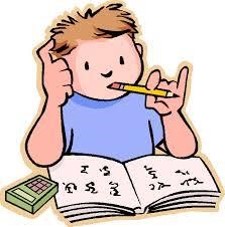 পাঁচটি শতে কত হয়?
দশটি দশকে কত হয়?
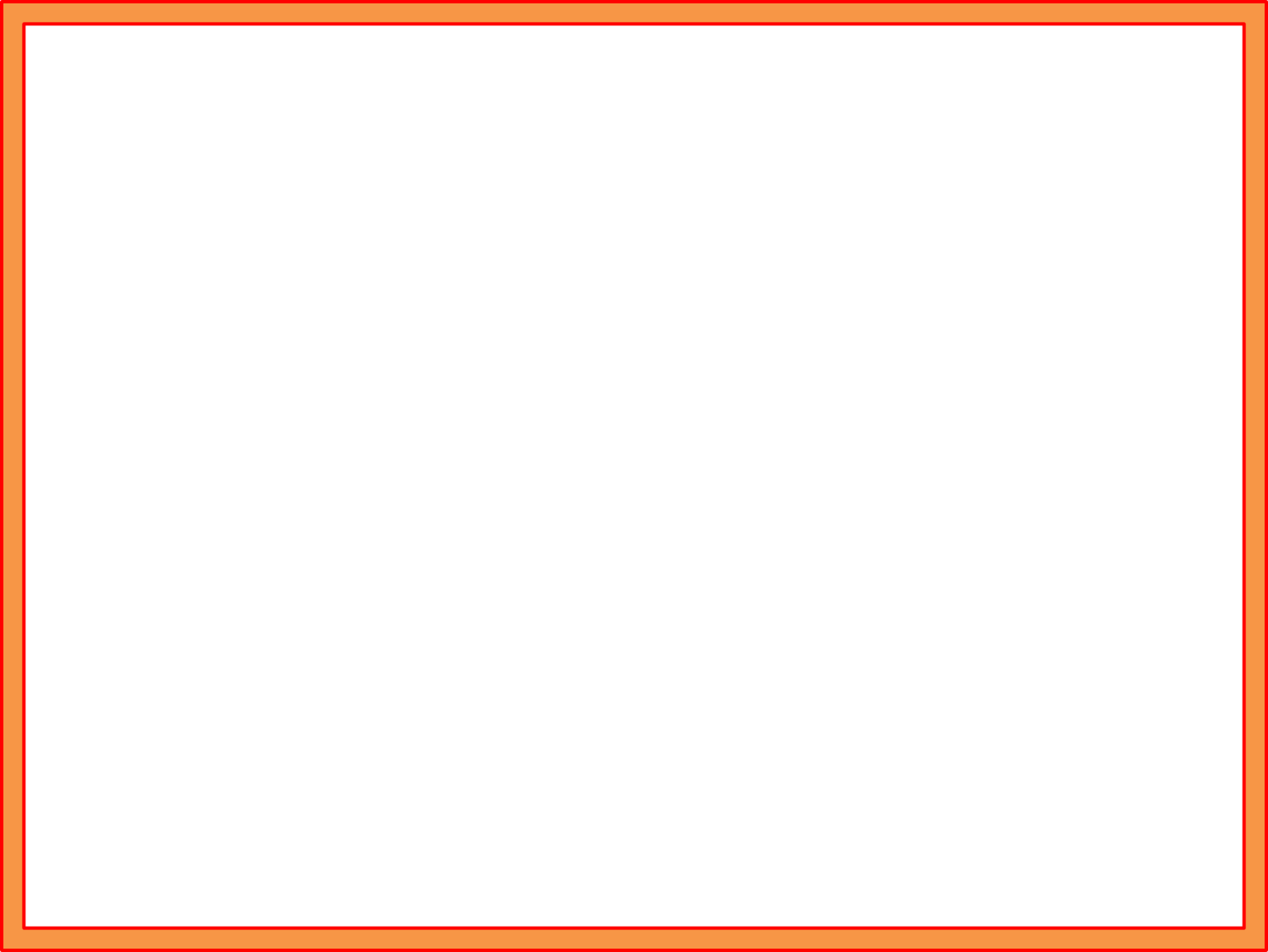 মূল্যায়ন
কয়টি এক হাজারে দশ হাজার হবে?
কয়টি শতকে পাঁচশত হয়?
দশজনের দশ দলে কতজন হবে বল?
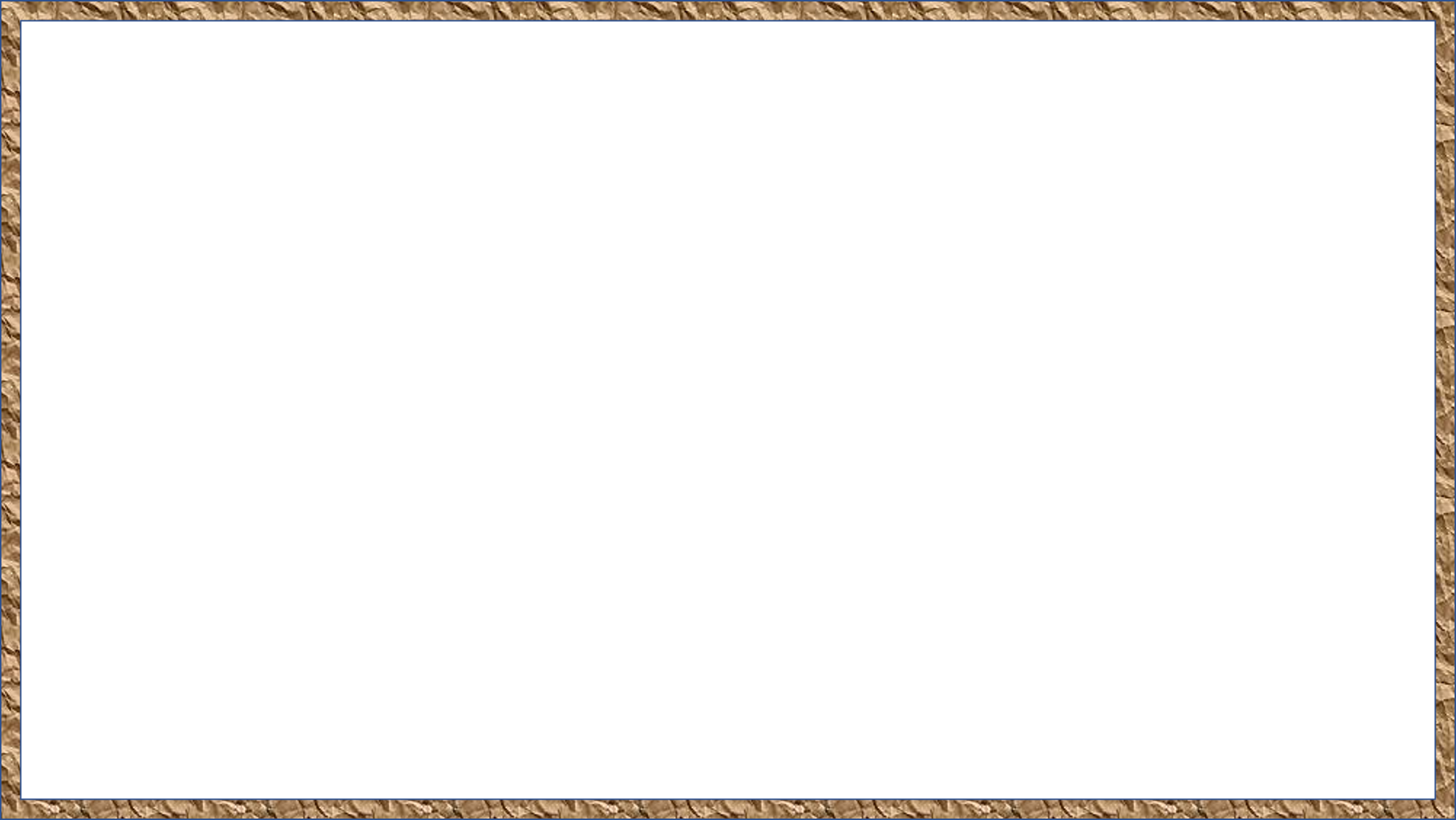 বাড়ীর কাজ
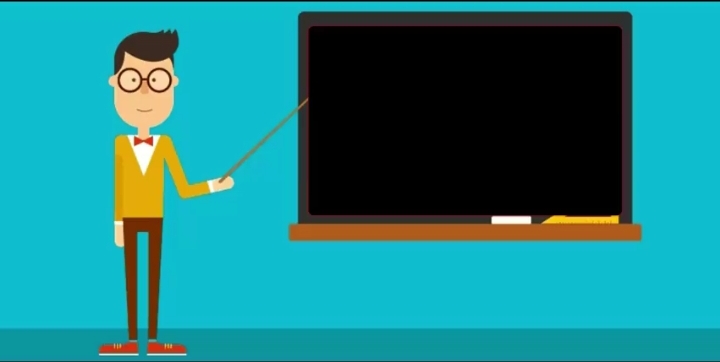 পাঁচটি হাজার টাকার নোটে কত হয় লিখে আনবে?
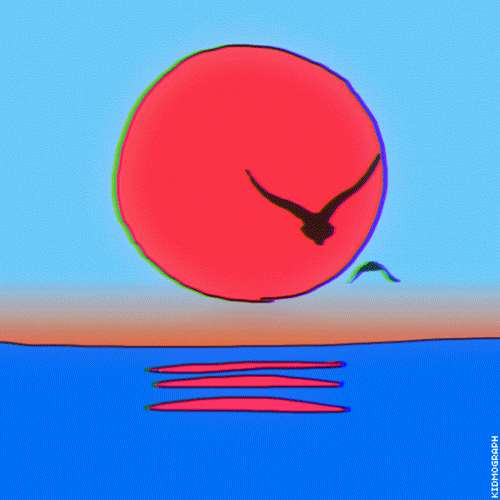 ধন্যবাদ সবাইকে
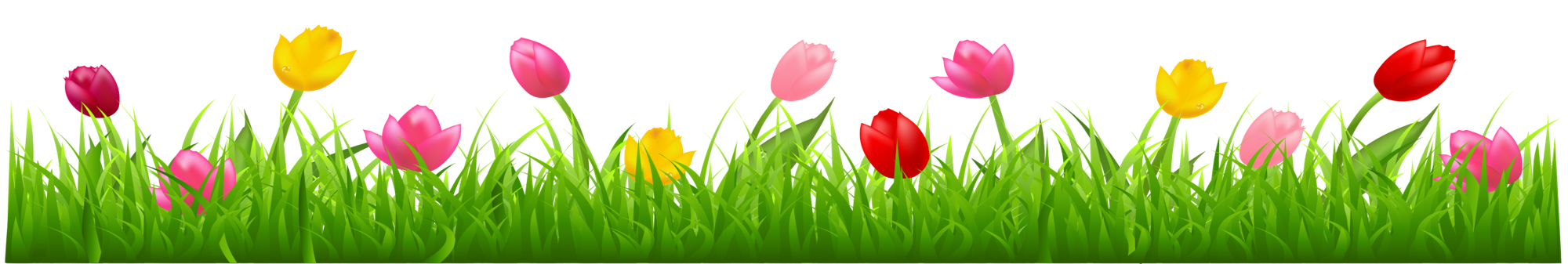